Italy & Greece– Spring Break 2015
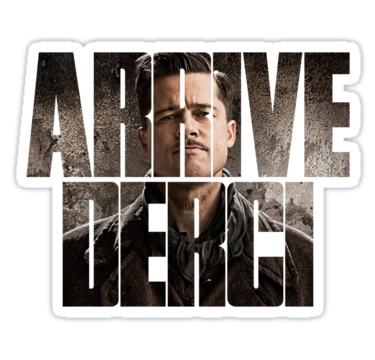 Are you not entertained?
Our Entrance to Rome
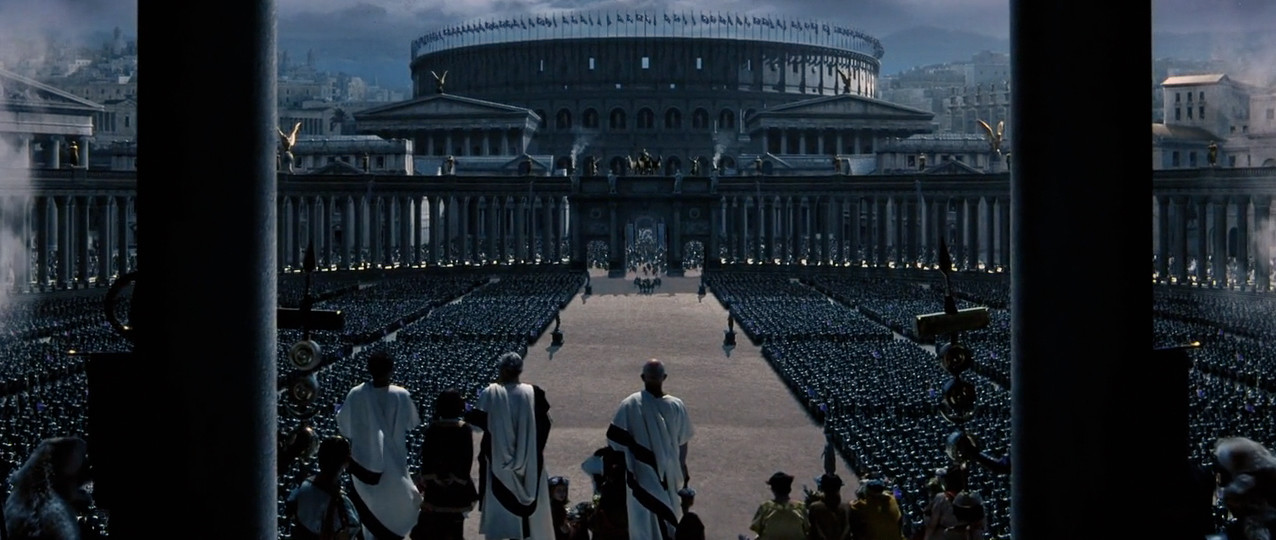 FORREST
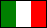 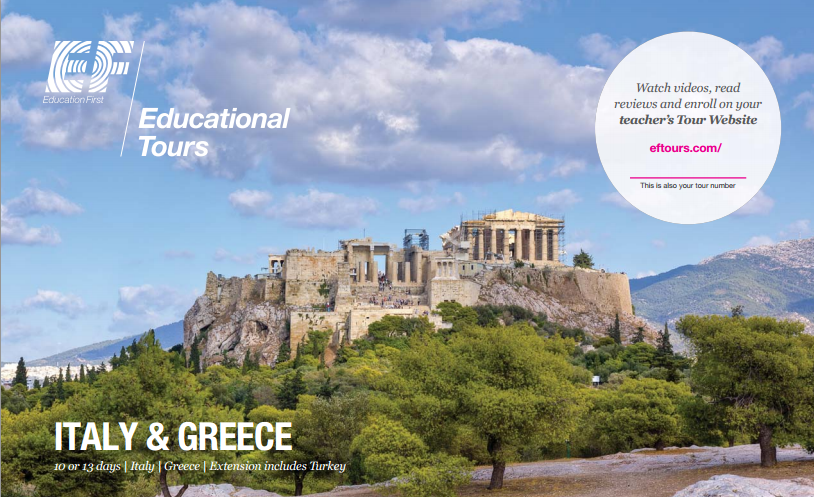 2015
1525476UW
We’re going to Italy & Greece!March 14-23, 2015
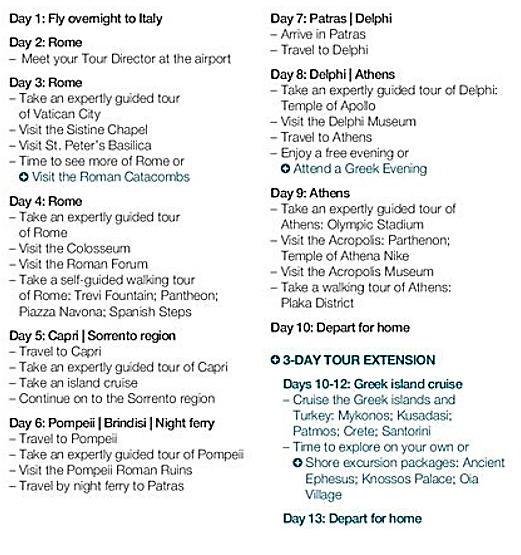 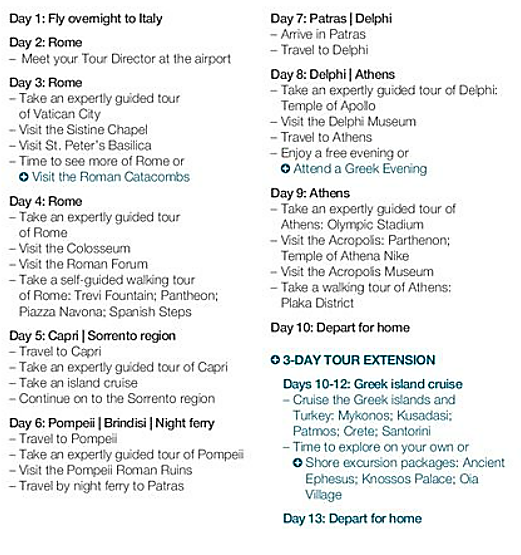 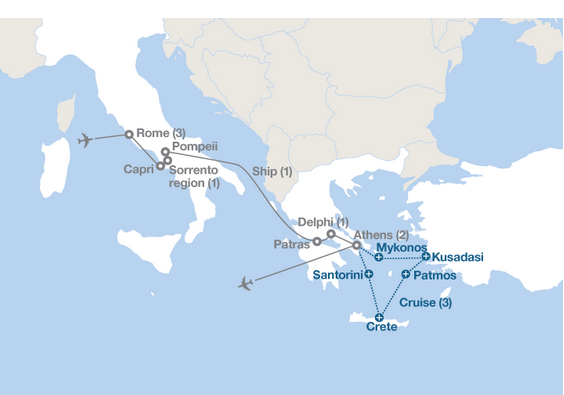 Passports?
Get at least 6 weeks before (Nov-Jan)
Smile
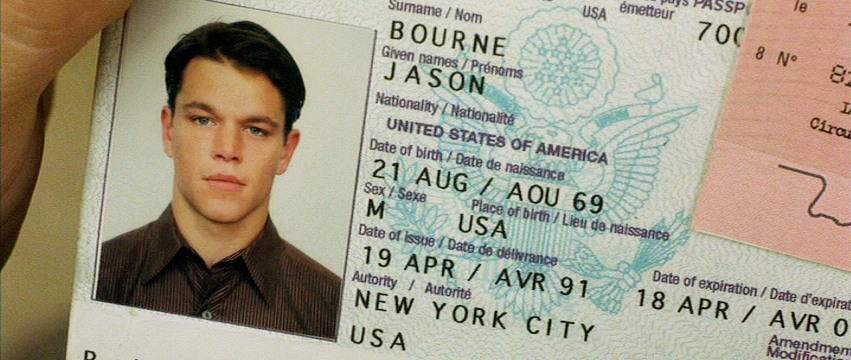 What to Pack?
TRAVEL LIGHT!
EF Tours list and Bob’s list
Carry-on VS. Check-in
Prescriptions
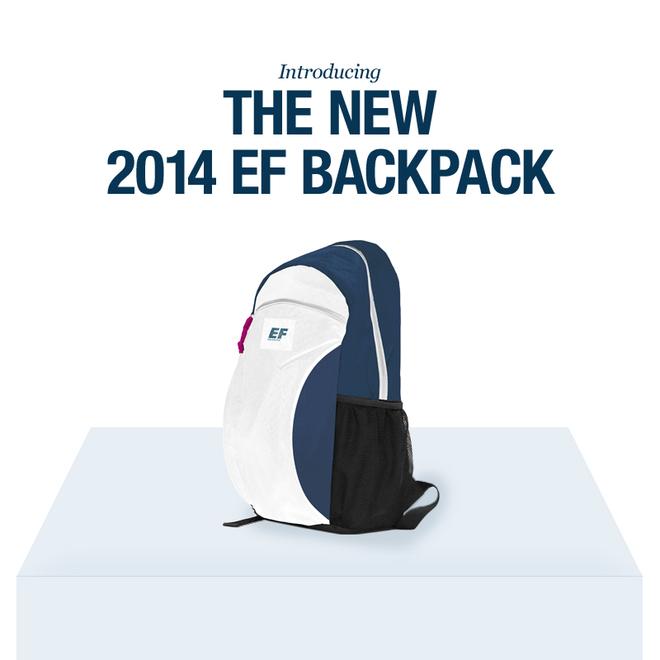 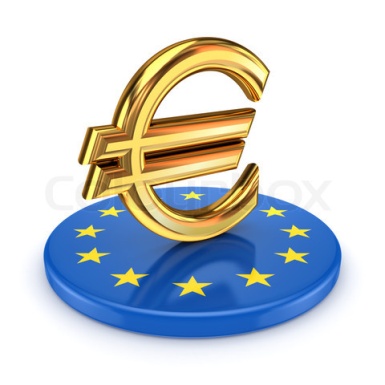 What to Buy?
Electrical converters, cell phone plans, Viber/Skype, travel sized items, rainy clothing, contacts, journal 
flashlight?
alarm clock/watch?
light rain jacket?
small/light umbrella?
FLEEEEEEEEEEEEEEEEEEEEEEEEEEEEEEEEEECE
Weather?
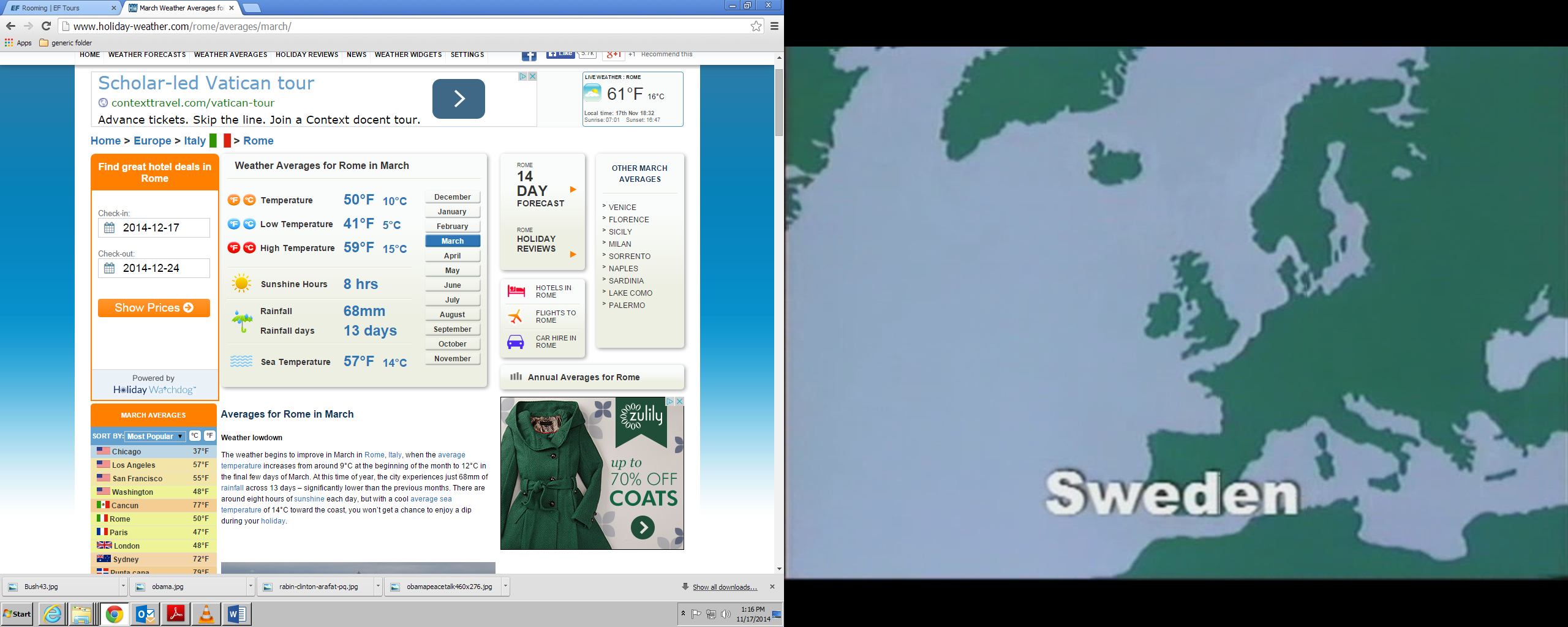 Future Meetings
January Meeting (1/20-23)
Practice for the trip
Order money from banks (Euros)
Packing List
Meals
February Meeting (2/17-20)
Practice for the trip
Procedures (passport control, baggage customs, hotels, travelling, bus, etc.)
Rooming Arrangements
ROOMING UPGRADES?
For adults and any students wishing to Upgrade 
(options 1-4). Below are the options:
1.) Standard Adult double: No additional fee
2.) Adult single upgrade: $40/night 
3.) Student twin upgrade (with an adult or another student): $30/night (both students)
4.) Family room (2 adults & a student OR 2 students & an adult): no additional fee *Third bed will likely be a pull out cot
Fundraisers?
FUNraising
Get together and discuss cool ideas for getting people together to build excitement for the trip
Movies? 
Gladiator? 
Audrey Hepburn’s Roman Holiday? 
Italian/Greek food – meals at restaurants/homes? 
Other ideas about fun things to do? 
Practicing Italian?
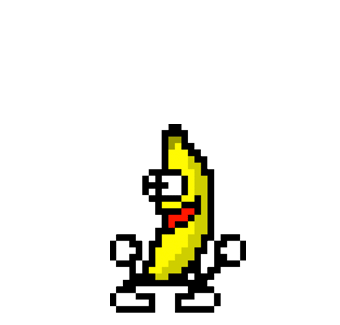